Детско –          родительские отношения
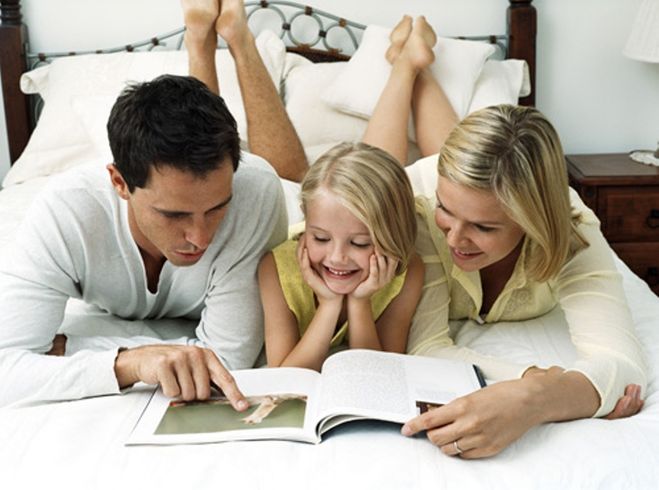 Презентацию 
подготовила  зам. директора 
по воспитательной работе  
ФГОУ-СОШ №21 МО РФ 
Кримлян Марина Ваграмовна
АНКЕТА
Кто глава вашей семьи?
Чем ты огорчаешь своих родителей?
Чем ты их радуешь?
Как тебя называют родители?
Просишь ли ты их прощения?
Считаешь ли ты своих родителей строгими
и справедливыми?
Часто ли бывает, что родители несправедливы 
к тебе?
Что хотел бы ты изменить в своей семье?
Продолжи фразу : «Для меня моя семья…»
Я своих родителей люблю, потому что …
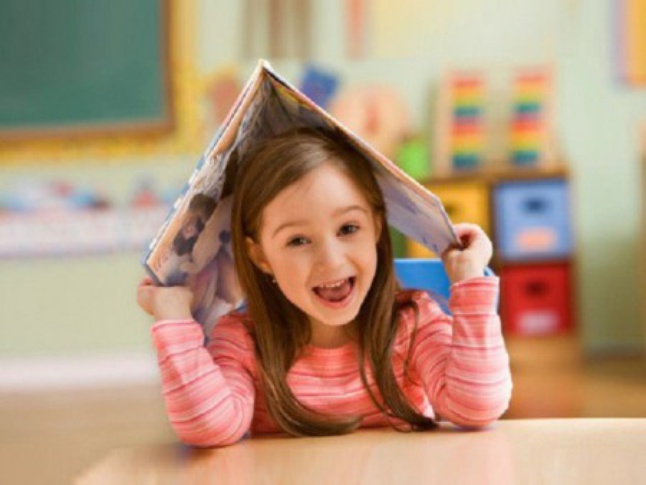 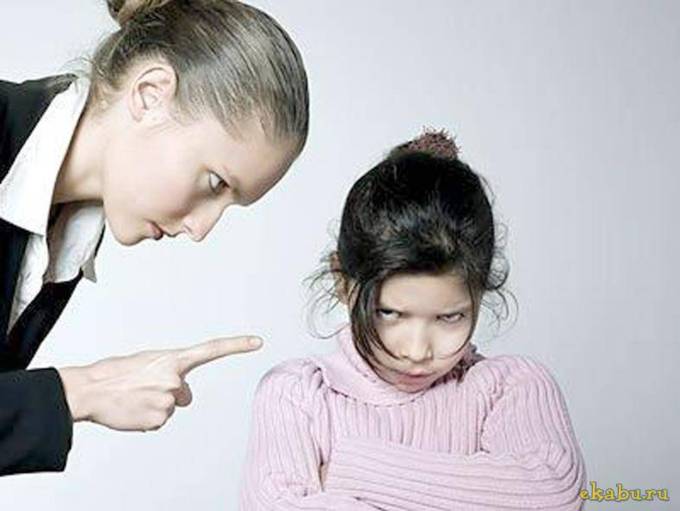 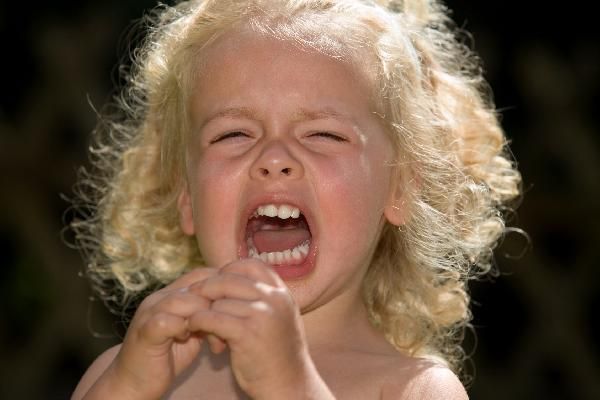 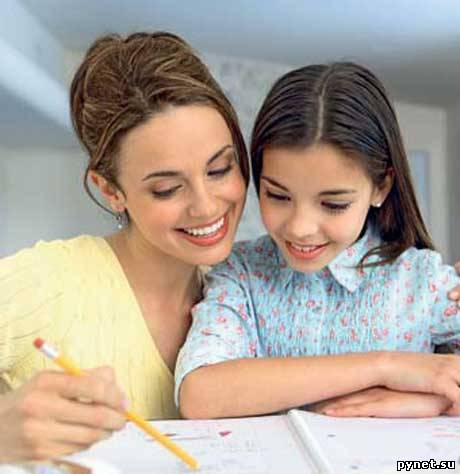 Помните, 
что мы –
 самое дорогое и ценное, 
что у вас есть.
Берегите нас, 
ваших детей, любите нас
Относитесь к нам, как к своим друзьям, тогда мы тоже станем вашими друзьями
Прислушайтесь к нашему мнению, советуйтесь с нами, доверяйте нам. Нам порой не хватает понимания, вашего участия в решении наших проблем
Станьте внимательнее 
и ласковее, 
не кричите на нас.
Поверьте, мы очень вас любим, нам хочется больше времени проводить с вами, видеть вас в хорошем настроении.
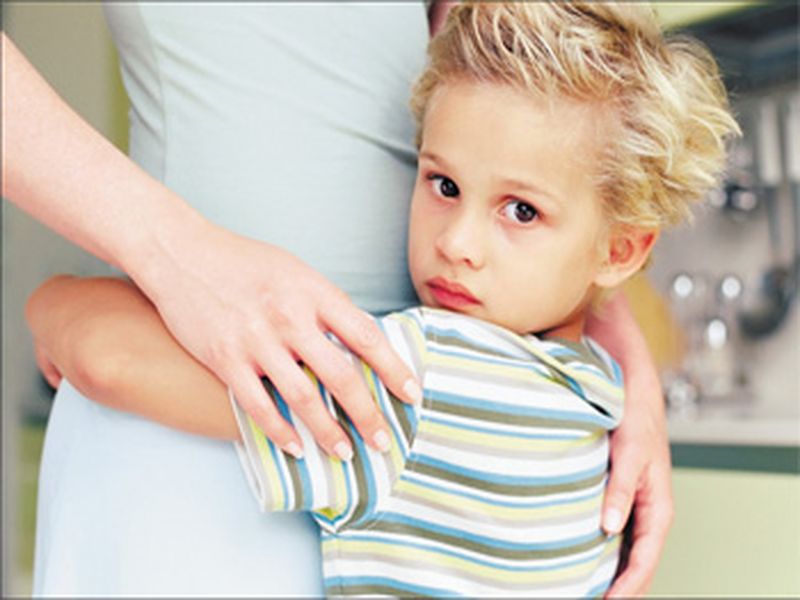 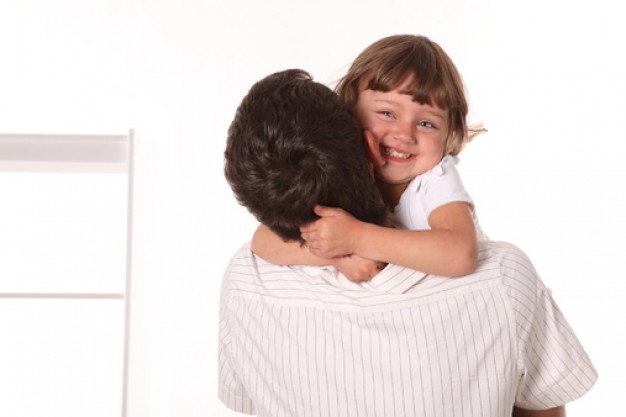